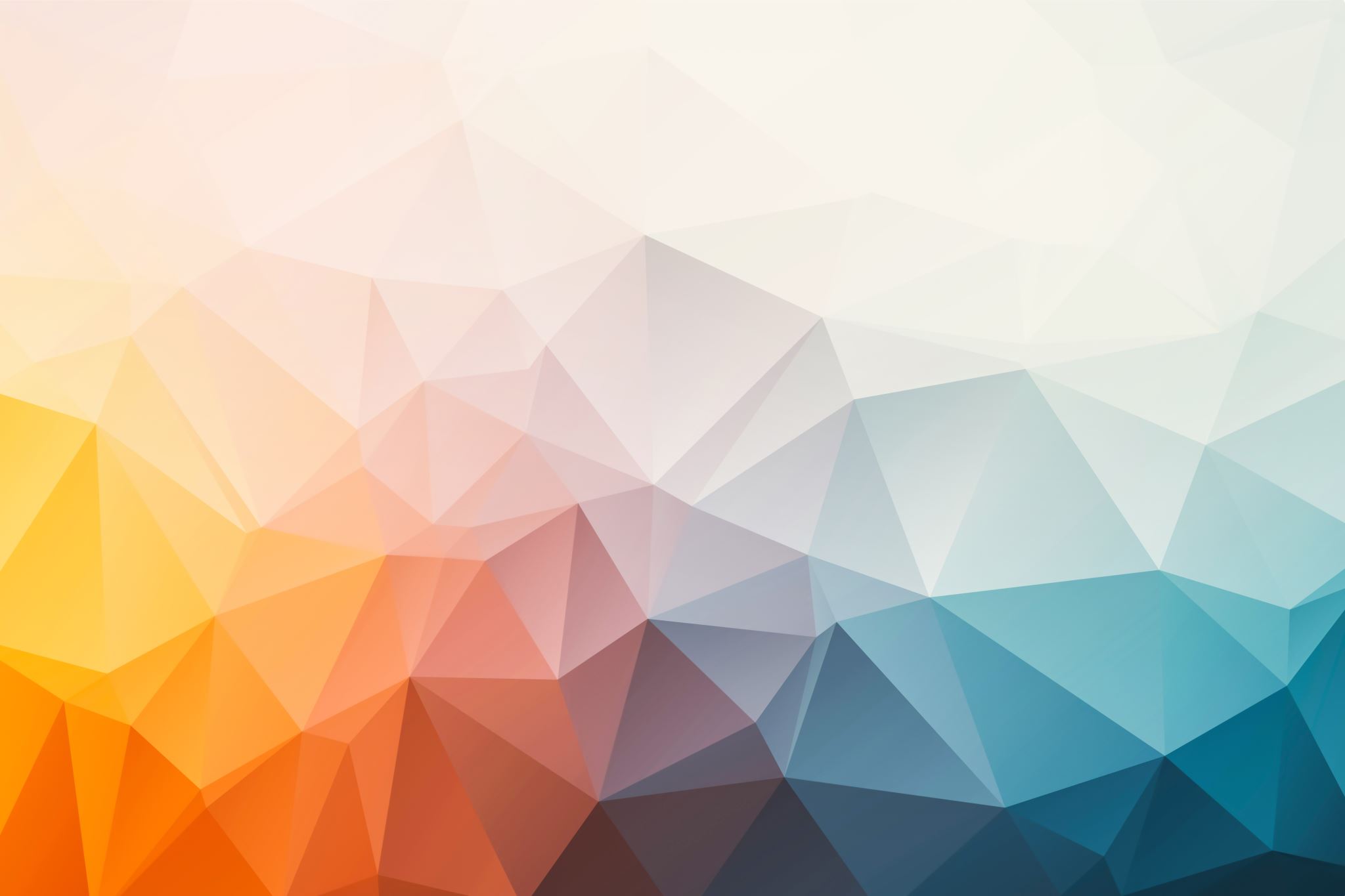 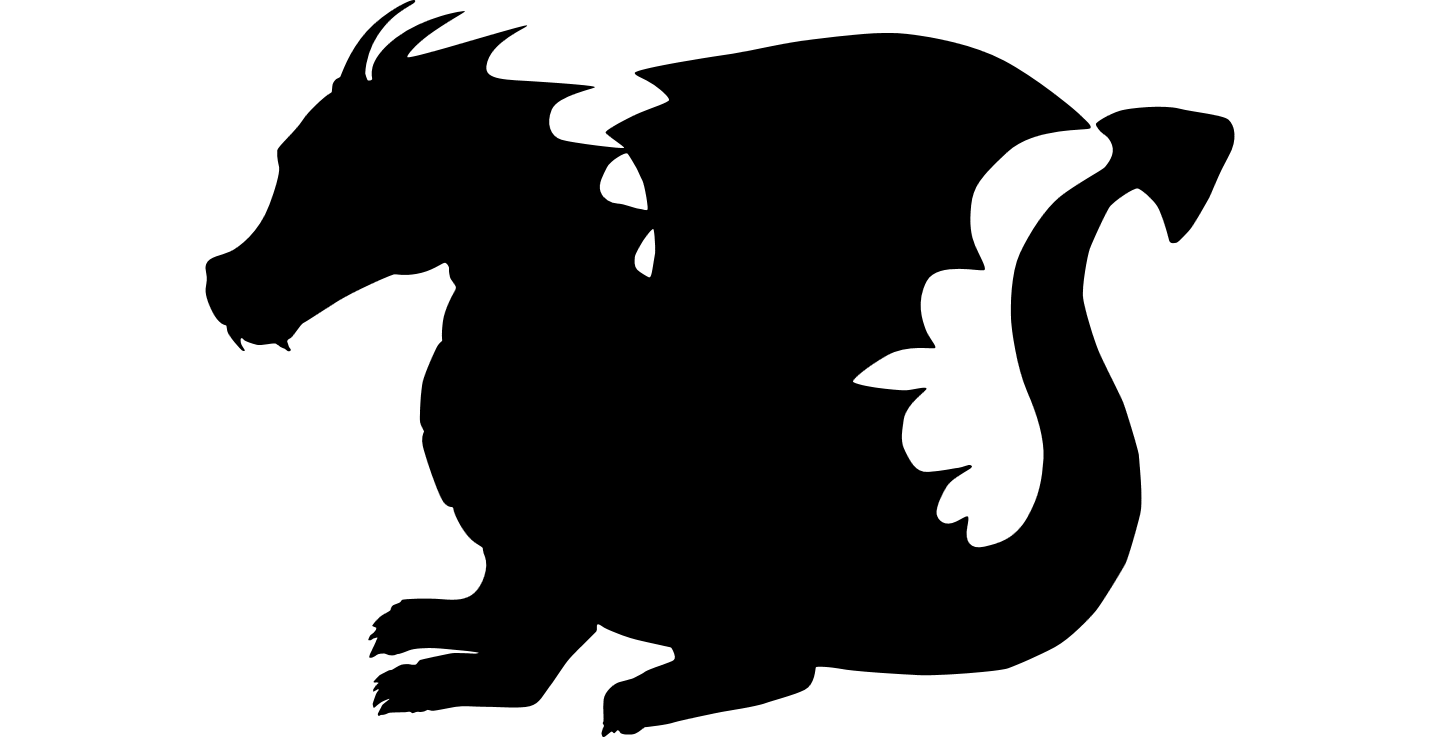 Roland Park MYP
School Procedures and Information2023 – 2024
Roland Park IB Mission
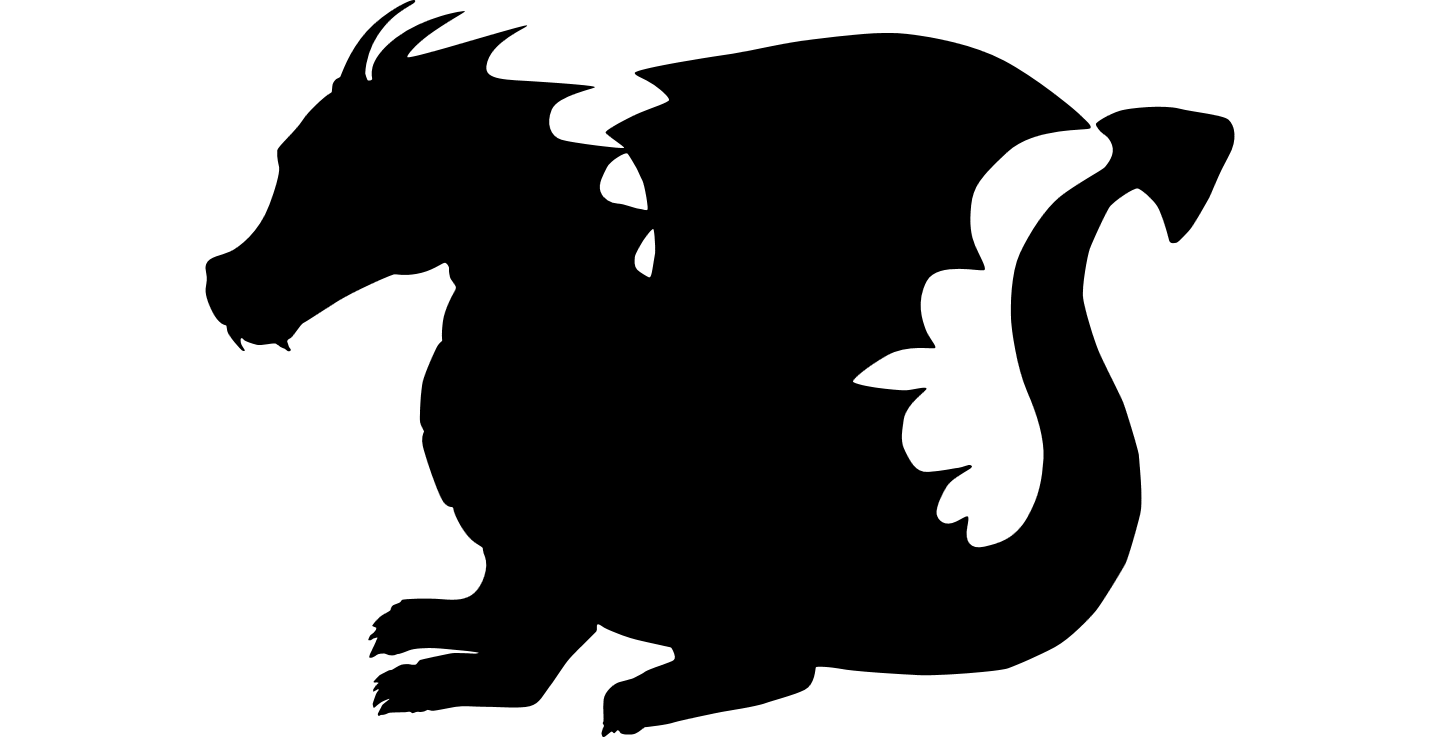 We strive to inspire young inquiring minds to become compassionate life-long learners who are internationally minded people.
General Decorum
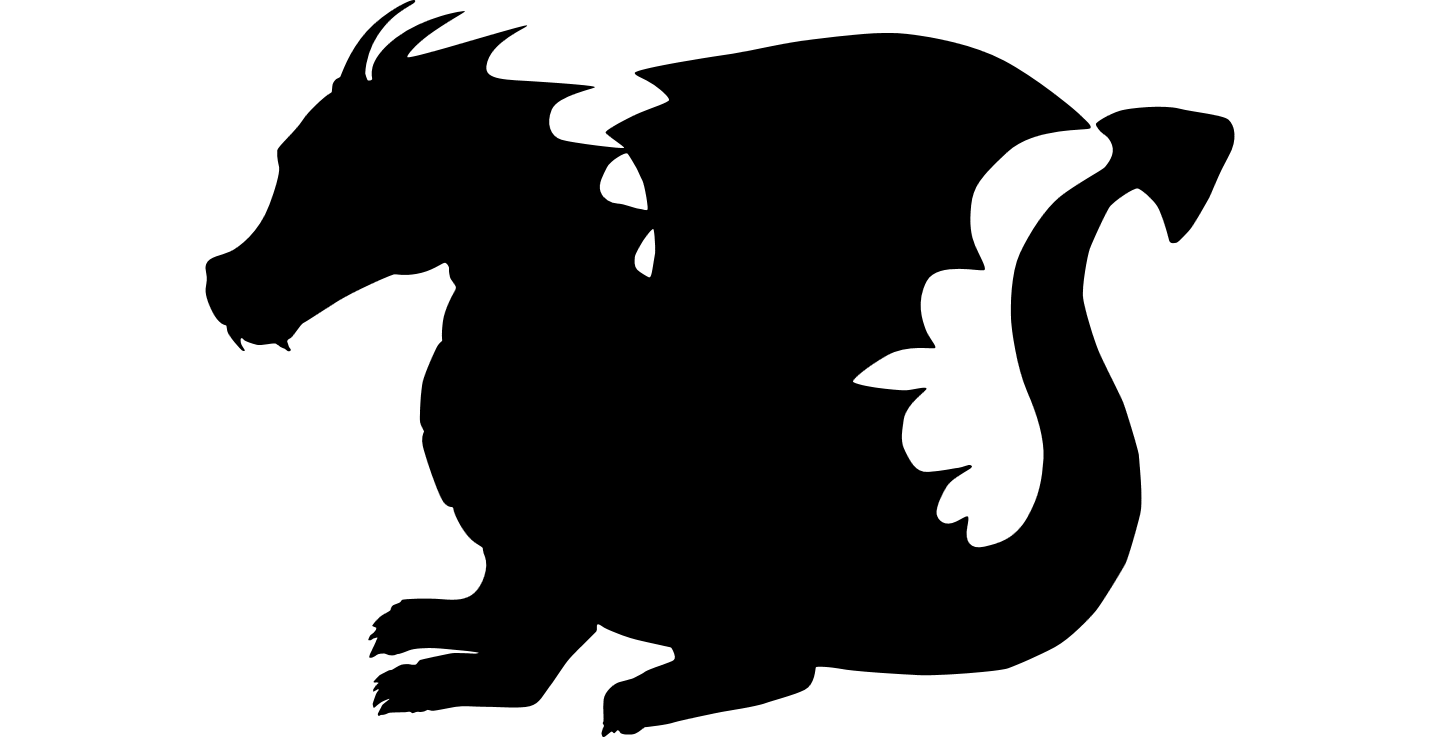 Respect to our Community
Students are expected to rise to the Roland Park Community Standards.

Respect to Classmates
Bullying and Harassment- " I was just kidding" is not an excuse.

Respect to Campus
 Clean up area
Roland Park Community Rules
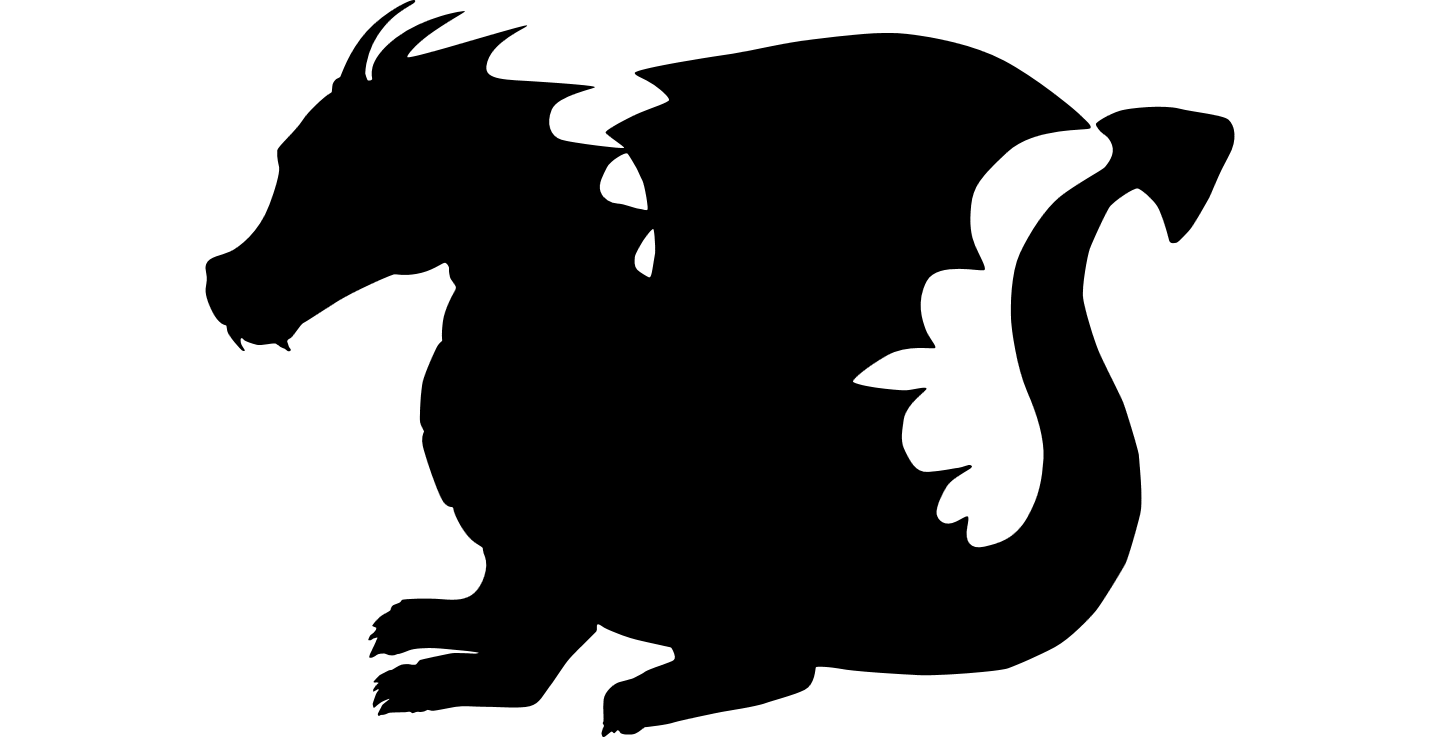 Show respect for self, others, and property. 
Be on time and be prepared.
Stay in designated areas.
Gum is unacceptable at any time on school grounds.
Candy, food, and drinks are not allowed in classrooms unless permitted by teacher.
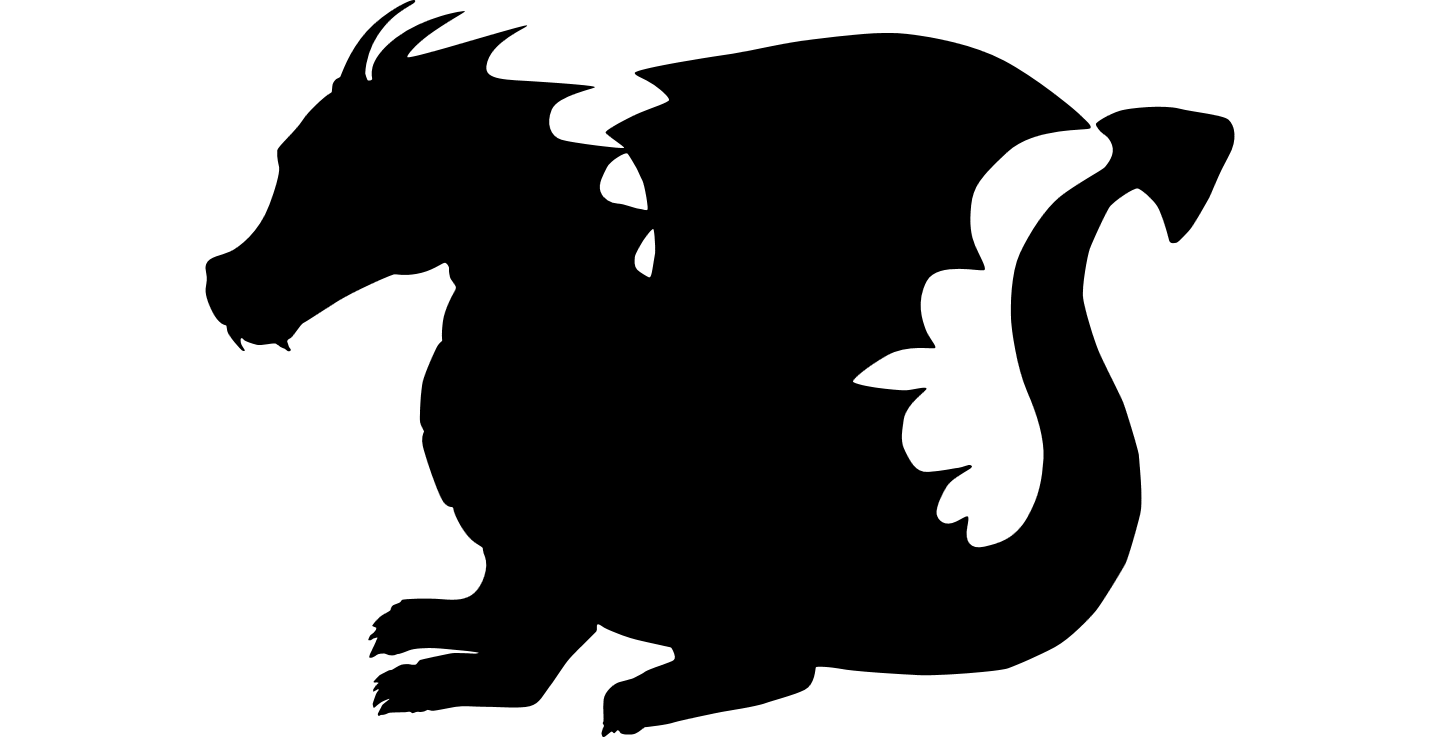 Respect to Classmates
Respect to Campus
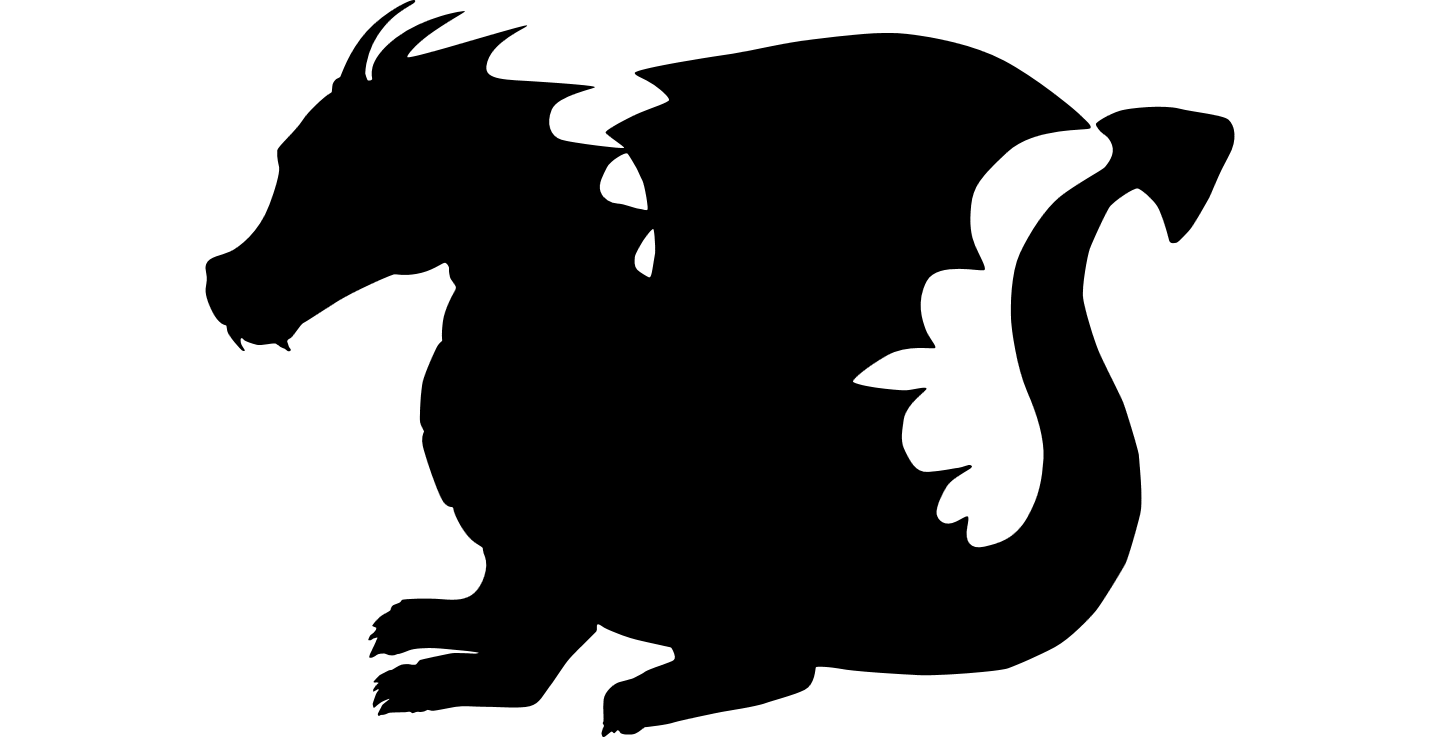 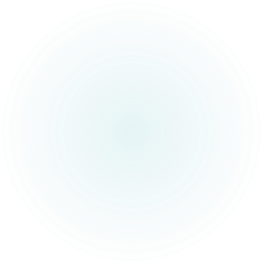 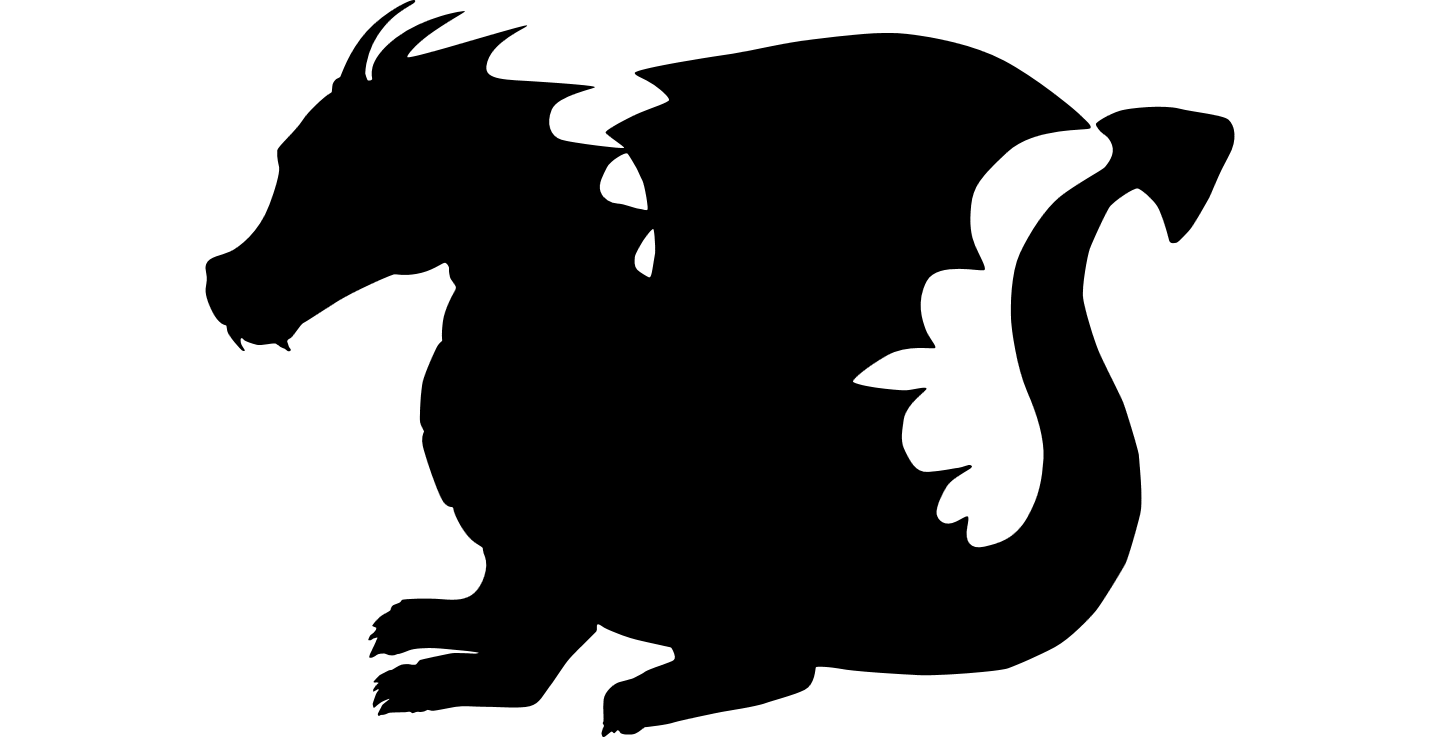 School Procedures
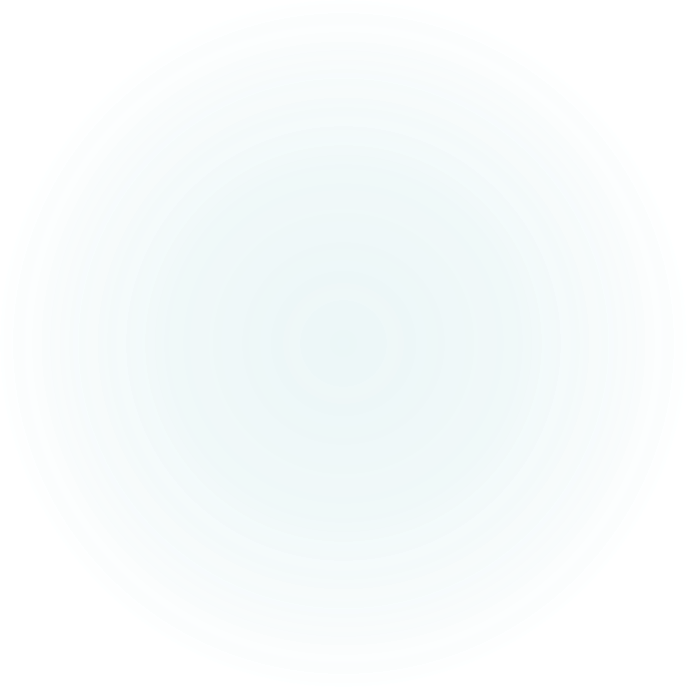 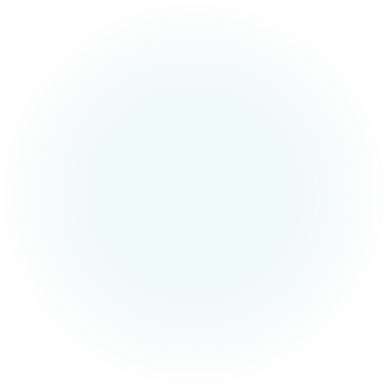 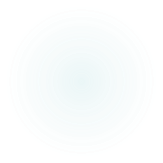 Morning Procedures
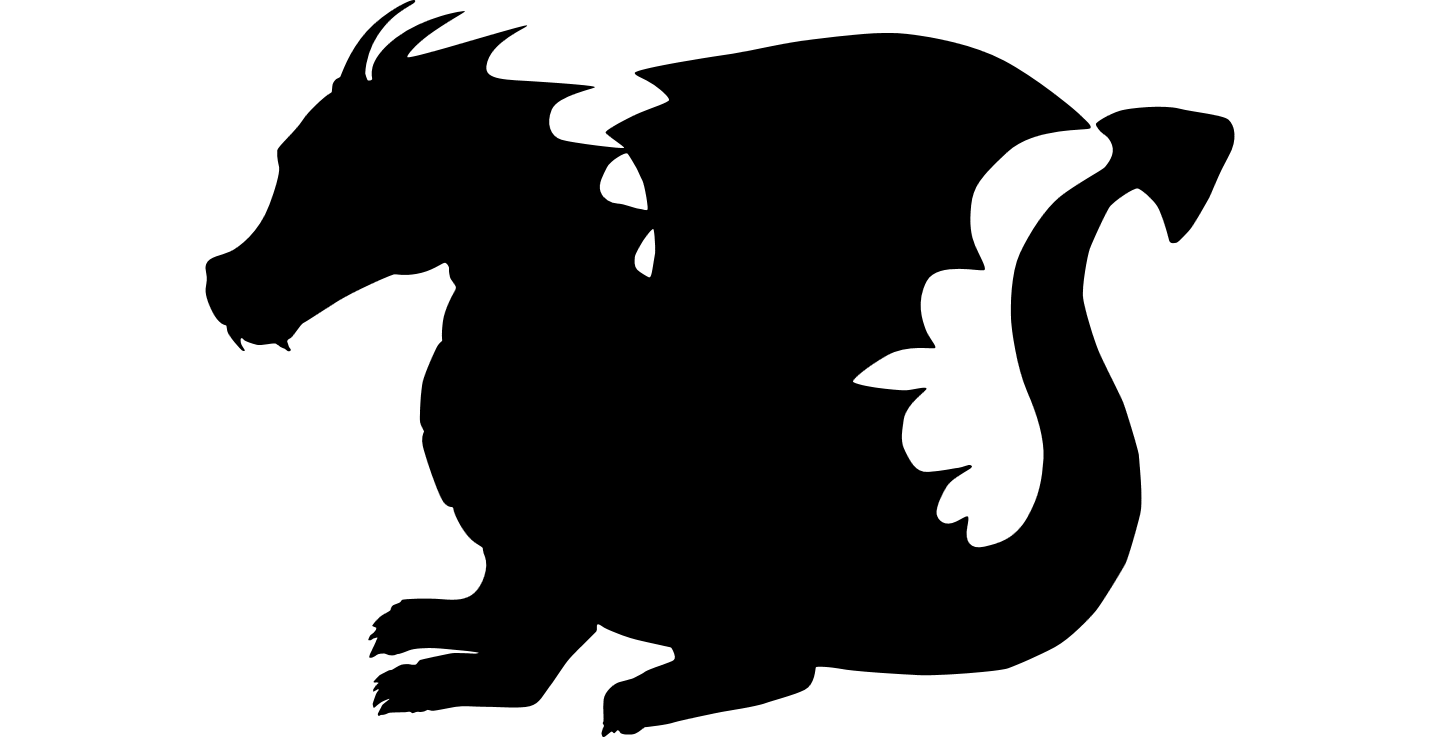 Class Change Procedures
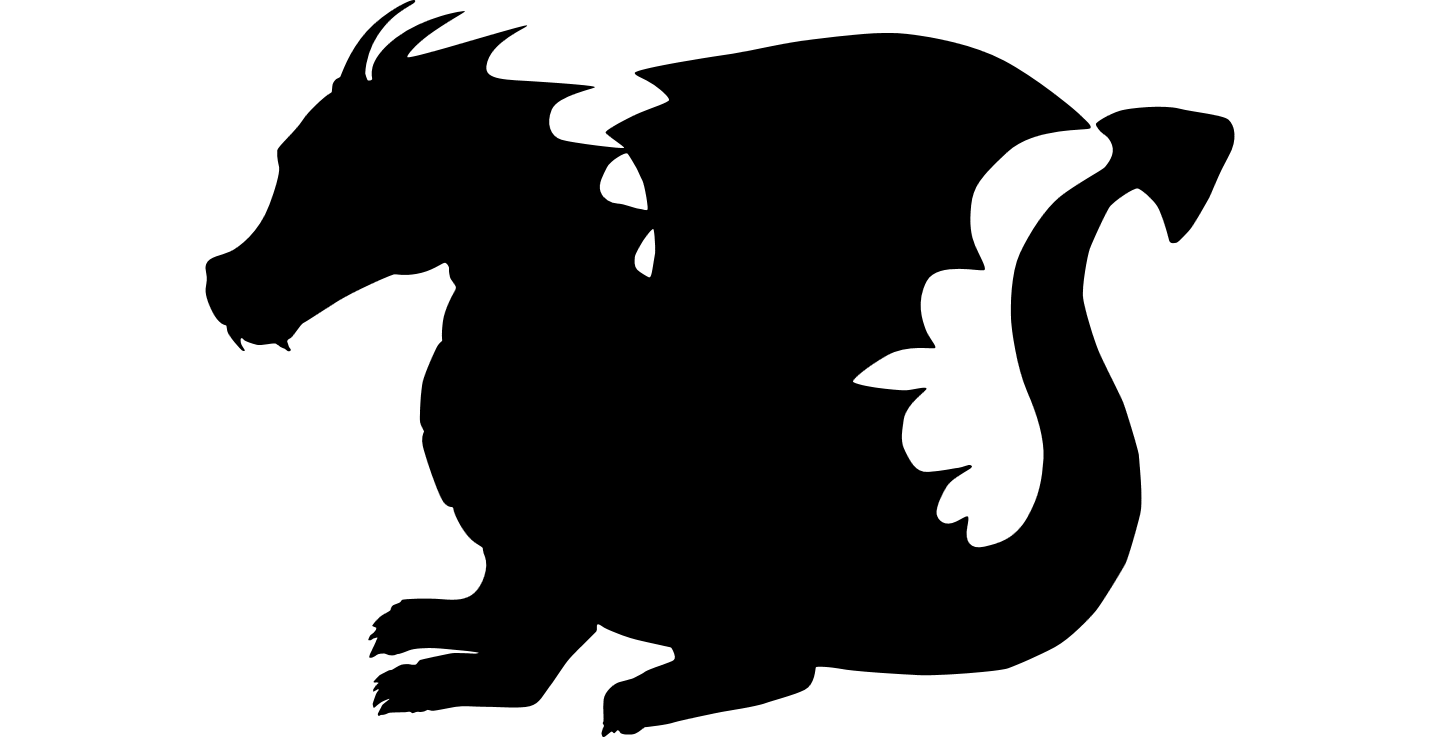 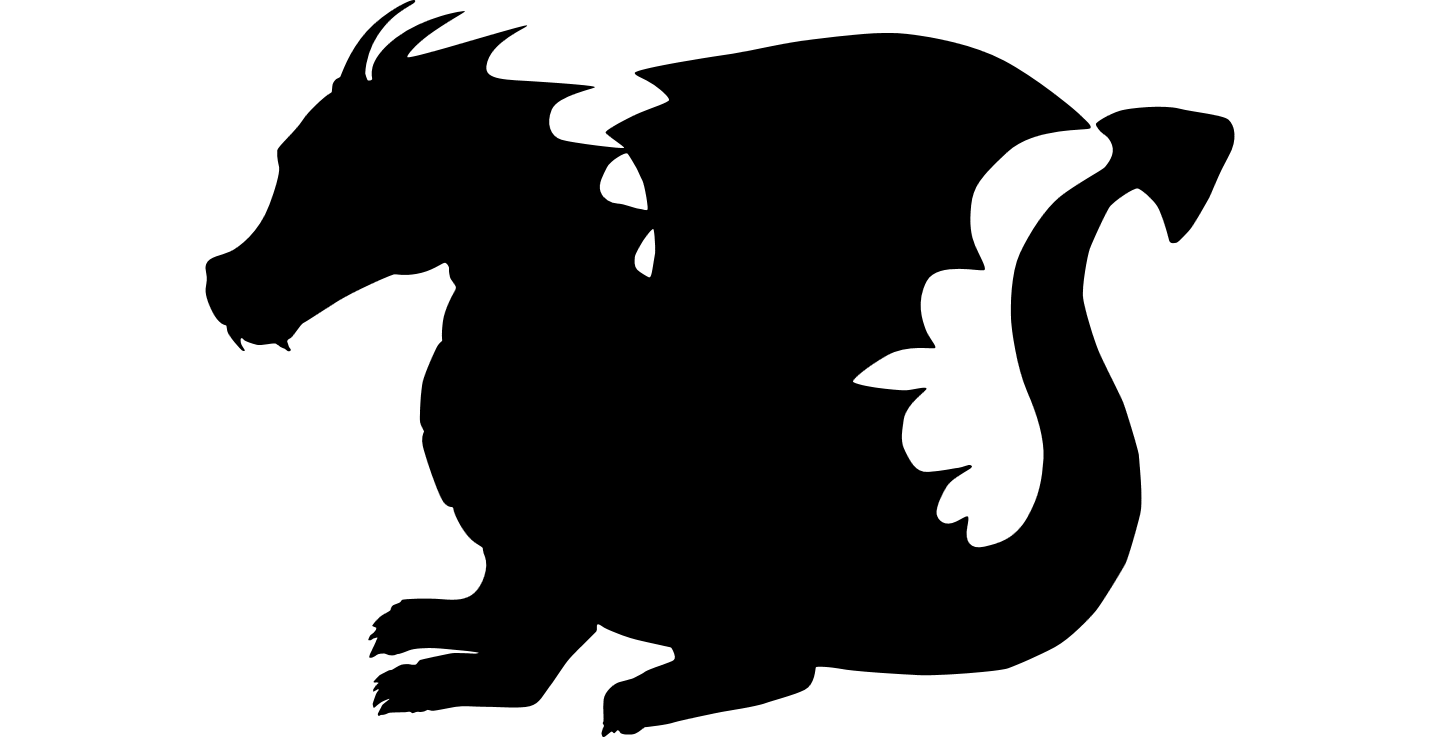 STUDENTS ARE TO REPORT DIRECTLY TO THEIR DISMISSAL LOCATIONS WHEN SPECIFIC ANNOUNCEMENT IS MADE FOR YOUR GRADE LEVEL.
AT NO TIME ARE MYP STUDENTS TO USE THE PYP RESTROOMS.
ATHLETES WILL BE HELD TO 2:40 OR 3:40 AND WILL REPORT DIRECTLY TO GYM FOR PRACTICE OR GAME. 
ONCE YOU EXIT CAMPUS, STUDENTS ARE NOT PERMITTED TO RE-ENTER FOR ANY REASON. 
EMPLOYEES STUDENTS ARE EXPECTED TO REPORT DIRECTLY PARENTS CLASSROOM/OFFICE WHEN YOUR GRADE LEVEL IS DISMISSED.
IF A STUDENT FAILS TO COMPLY WITH ANY OF THE ABOVE PROCEDUES, THEY WILL CONSIDERED OUT OF AREA AND WILL SUBJECT TO DISCIPLINE.
Dismissal Procedures
Cell Phone Policy
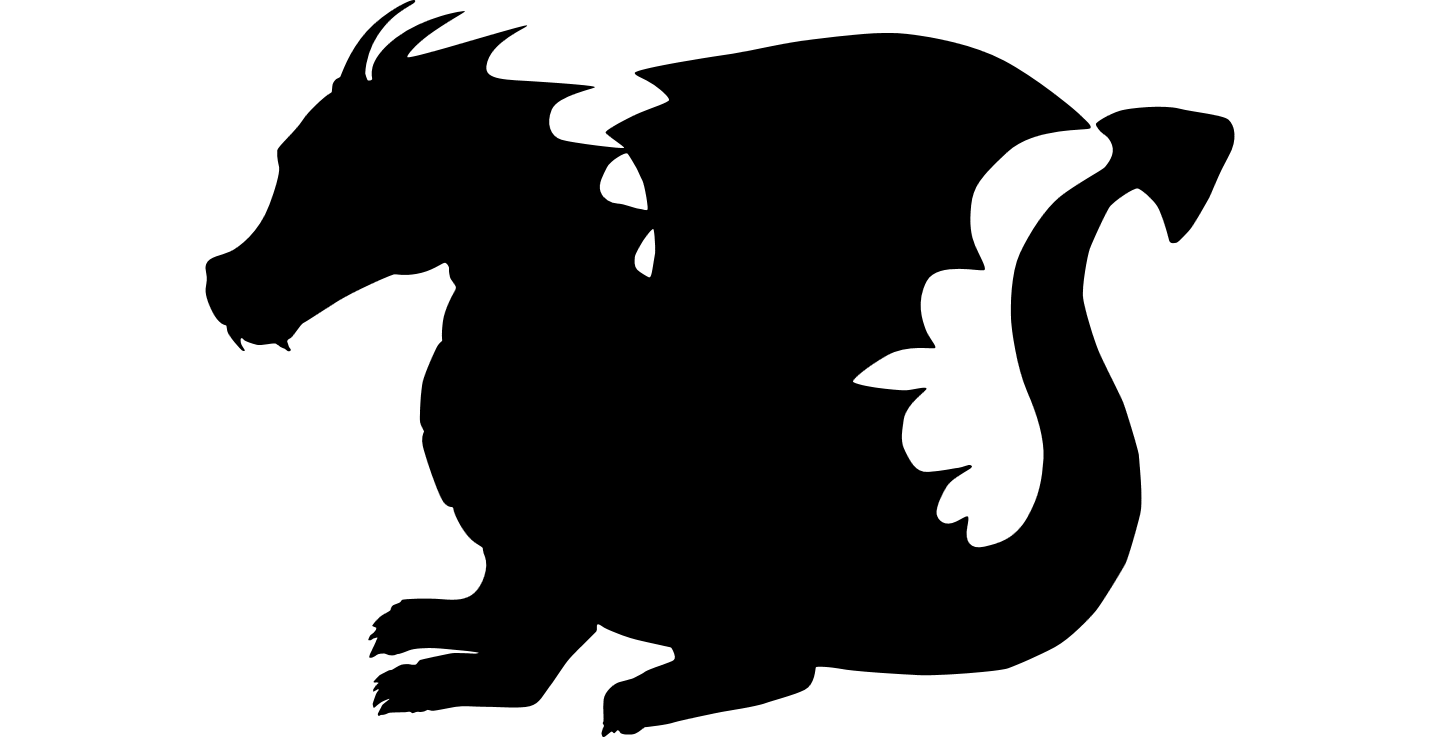 Violations consist of the following:
 Phone out in hallways during class change/use of phone with a substitute teacher/phone out in class for non-academic purposes or without consent of teacher/Phone out during lunch.
Filming or taking pictures of any student/event on campus will result in ISS and/or OSS.
Cell Phone Violation Consequences:
1st Offense Student warned
2nd Offense Student assigned 2 days of lunch detention and parent/guardian notified
3rd Offense Student assigned 3 days of lunch detention and parent/guardian notified
4th Offense Student assigned 4 days of lunch detention and parent/guardian notified
5th Offense Student assigned consequence determined by administrator for willful disobedience and parent/guardian notified
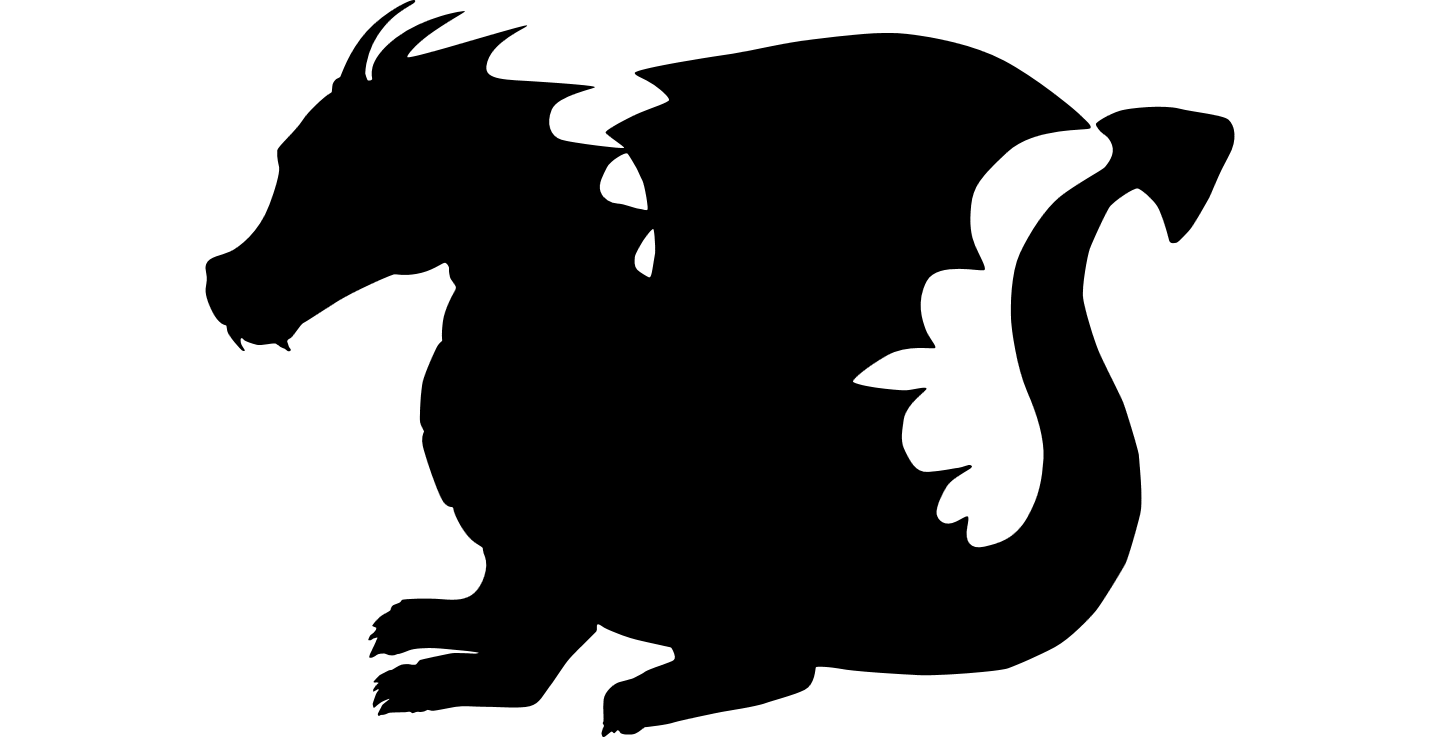 Cell Phone Violation
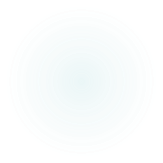 Dress Code
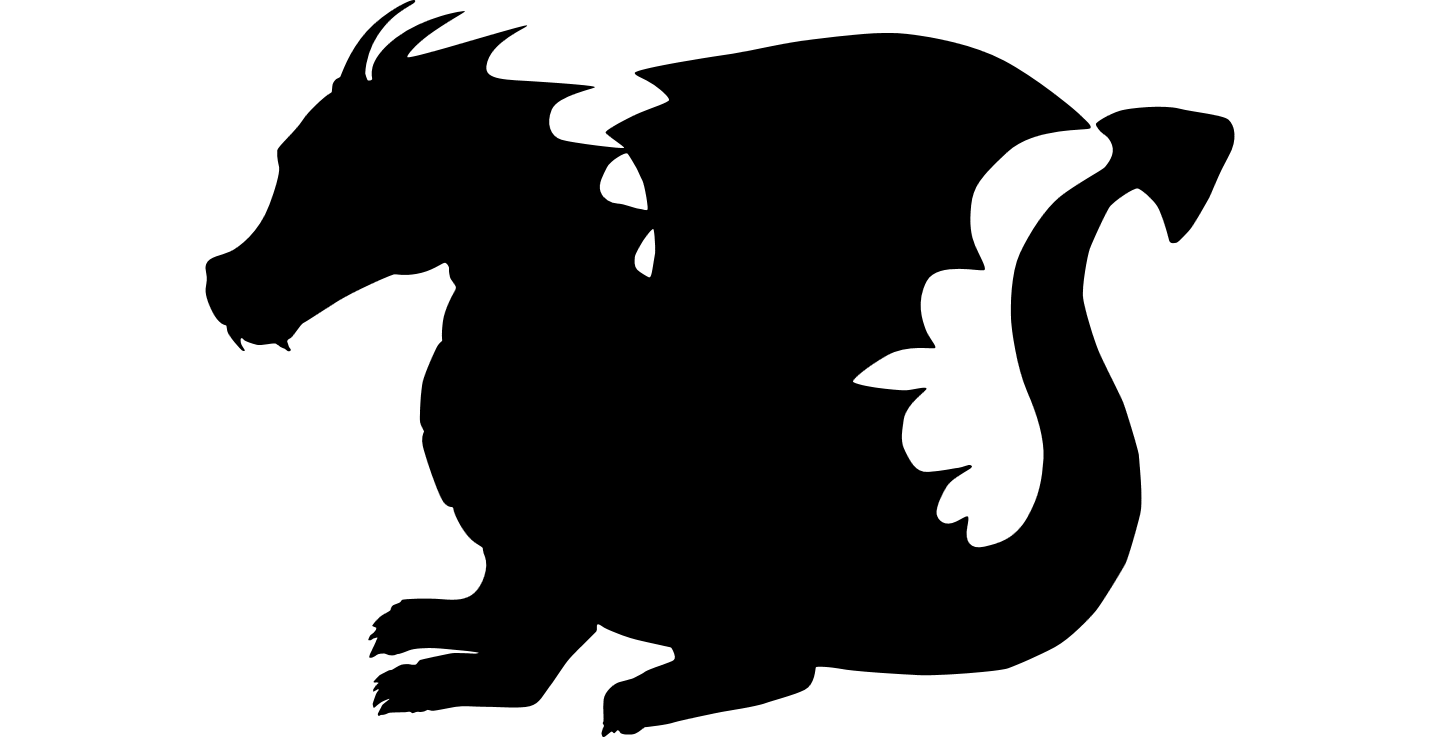 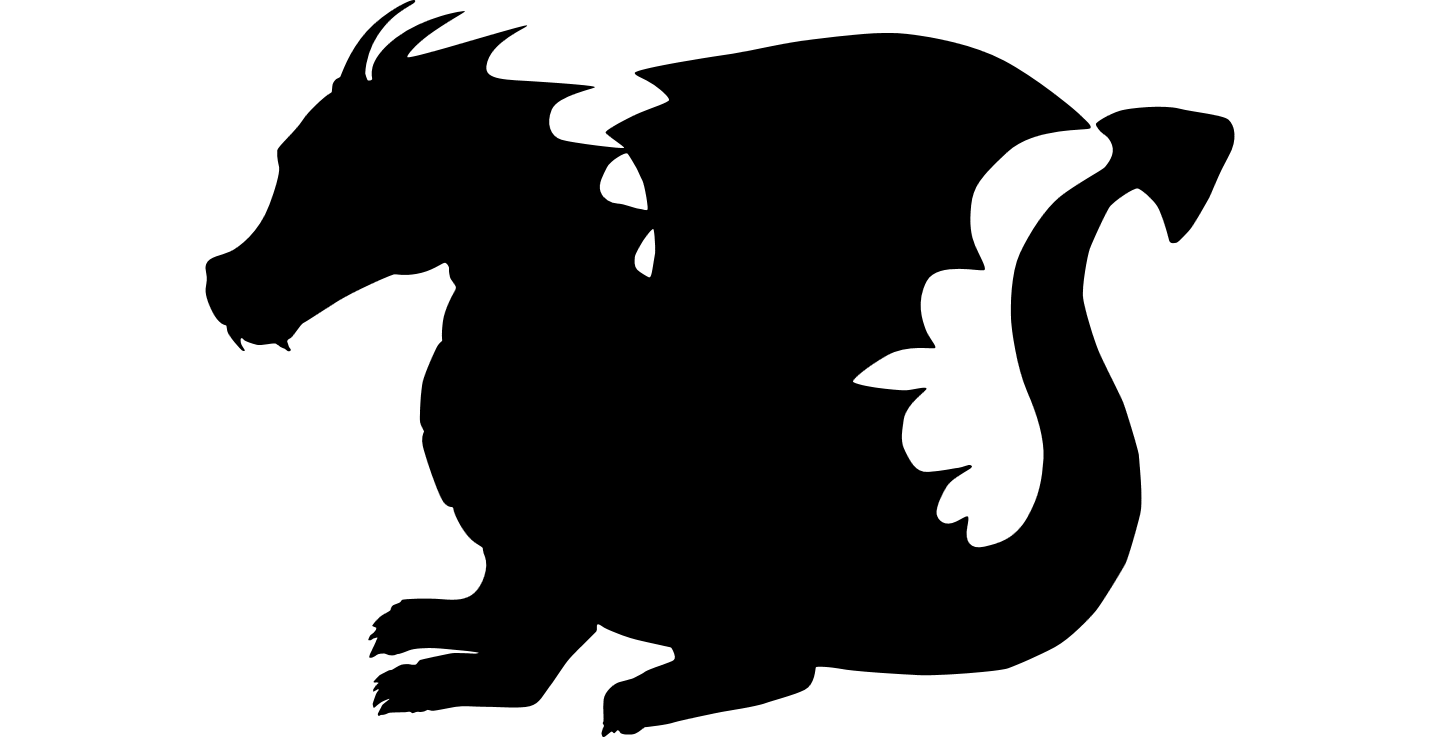 Dress Code Consequences
1st Offense Student warned
2nd offense Student assigned 2 days of lunch detention and parent/guardian notified
3rd Offense Student assigned 3 days of lunch detention and parent/guardian notified
4th Offense Student assigned 4 days of lunch detention and parent/guardian notified
5th Offense + Student assigned consequence determined by administrator for willful disobedience and parent/guardian notified